Национальная Премия
«ЛИДЕРЫ
ОТВЕТСТВЕННОГО
БИЗНЕСА»
ПРИЕМ ЗАЯВОК
с 21 октября
по 16 декабря
2024 года
ПРЕМИЯ В ОБЛАСТИ ПРЕДПРИНИМАТЕЛЬСКОЙ ДЕЯТЕЛЬНОСТИ                              ДЛЯ КРУПНЫХ РОССИЙСКИХ КОМПАНИЙ, СОБЛЮДАЮЩИХ                       ПРИНЦИПЫ ОТВЕТСТВЕННОГО ВЕДЕНИЯ БИЗНЕСА И КОМПЛЕКСНО РАСКРЫВАЮЩИХ ИНФОРМАЦИЮ ОБ ЭТОМ В ПУБЛИКУЕМОЙ НЕФИНАНСОВОЙ ОТЧЕТНОСТИ, УЧРЕЖДЕНА НА ОСНОВАНИИ ПОРУЧЕНИЯ ПРЕЗИДЕНТА РОССИЙСКОЙ ФЕДЕРАЦИИ В.В. ПУТИНА, ДАННОГО ПО ИТОГАМ ПРОШЕДШЕГО В МАРТЕ 2023 г. СЪЕЗДА РОССИЙСКОГО СОЮЗА ПРОМЫШЛЕННИКОВ И ПРЕДПРИНИМАТЕЛЕЙ (РСПП)
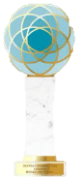 НАЦИОНАЛЬНАЯ ПРЕМИЯ «ЛИДЕРЫ ОТВЕТСТВЕННОГО БИЗНЕСА»
ПОРЯДОК
ОРГАНИЗАЦИИ ПРЕМИИ
ЦЕЛЬ ПРЕМИИ
Содействие развитию ответственной деловой практики, повышение информационной открытости бизнеса на основе публичной нефинансовой отчетности, укрепление его репутации, признание вклада компаний в общественное развитие – формирование благоприятной социальной и природной среды, в устойчивое развитие территорий, укрепление страны.
Премия проводится на ежегодной основе. В рамках Премии устанавливаются номинации, перечень которых утверждается ежегодно. В целях организации Премии созданы Организационный комитет Премии и Экспертный совет Премии.
СОПРЕДСЕДАТЕЛИ ОРГКОМИТЕТА ПРЕМИИ
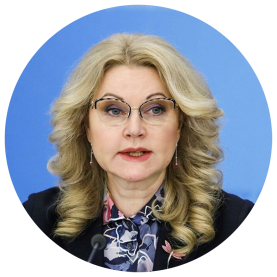 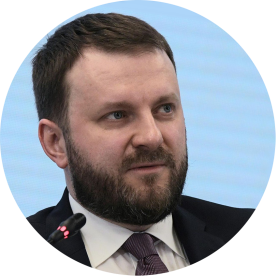 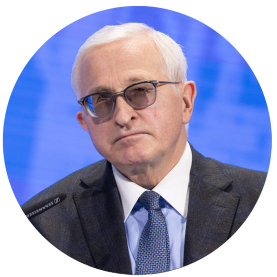 Орешкин Максим Станиславович
Заместитель Руководителя Администрации Президента Российской Федерации
Шохин Александр Николаевич
Президент Российского
союза промышленников
и предпринимателей
Голикова Татьяна Алексеевна
Заместитель Председателя Правительства Российской Федерации
https://rspp.ru/p/nacionalnaya-premiya-lidery-otvetstvennogo-biznesa/
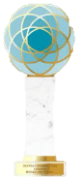 НАЦИОНАЛЬНАЯ ПРЕМИЯ «ЛИДЕРЫ ОТВЕТСТВЕННОГО БИЗНЕСА»
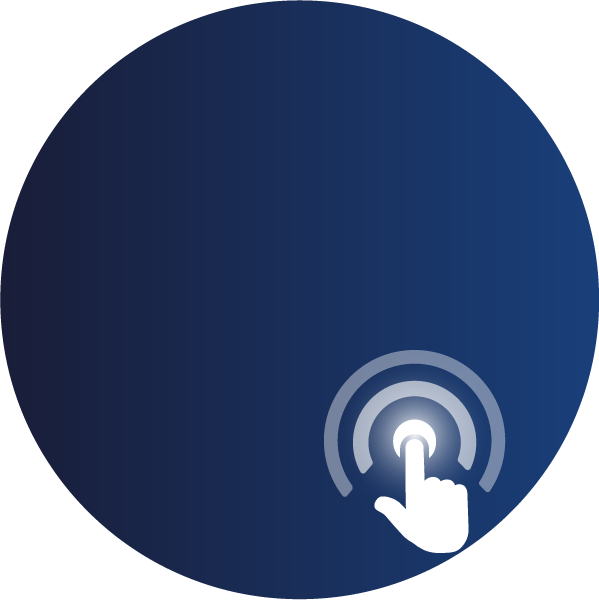 Компании крупного бизнеса, которые выпускают на регулярной основе нефинансовую отчетность по устойчивому развитию, комплексно раскрывающую информацию о деятельности организации на основе принципов ответственного ведения бизнеса (Социальной хартии российского бизнеса, ГД ООН и др.) и вкладе в социально-экономическое развитие страны и решение общественно значимых задач.
КТО МОЖЕТ УЧАСТВОВАТЬ В ПРЕМИИ
УСЛОВИЯ ПРИЕМА ЗАЯВОК:
• наличие у компании не менее двух нефинансовых отчетов, выпущенных в течение последних 3-х лет, включая отчет, выпущенный в год подачи заявки по результатам предыдущего года (отчеты на русском языке);

• размещение нефинансовой отчетности компании в открытом доступе: официальный корпоративный сайт и/или Национальный регистр корпоративных нефинансовых отчетов, другие Интернет-ресурсы, с указанием в заявке конкретных ресурсов и электронных адресов размещения отчетов;
• отсутствие задолженности по платежам в бюджеты всех уровней и государственные внебюджетные фонды;

• компания не находится в стадии ликвидации, не признана банкротом, и ее деятельность не приостановлена в порядке, предусмотренном Кодексом Российской Федерации об административных правонарушениях;

• представление компанией в установленные сроки заявки – полного пакета документов для участия в Премии в электронном виде по списку, указанному в Положении о Премии.
Заявка, оформленная в соответствии с требованиями Положения о Премии и Методики оценки заявок,направляется по адресу rspp@rspp.ru
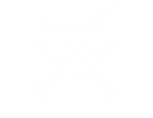 https://rspp.ru/p/nacionalnaya-premiya-lidery-otvetstvennogo-biznesa/
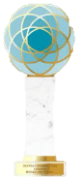 НАЦИОНАЛЬНАЯ ПРЕМИЯ «ЛИДЕРЫ ОТВЕТСТВЕННОГО БИЗНЕСА»
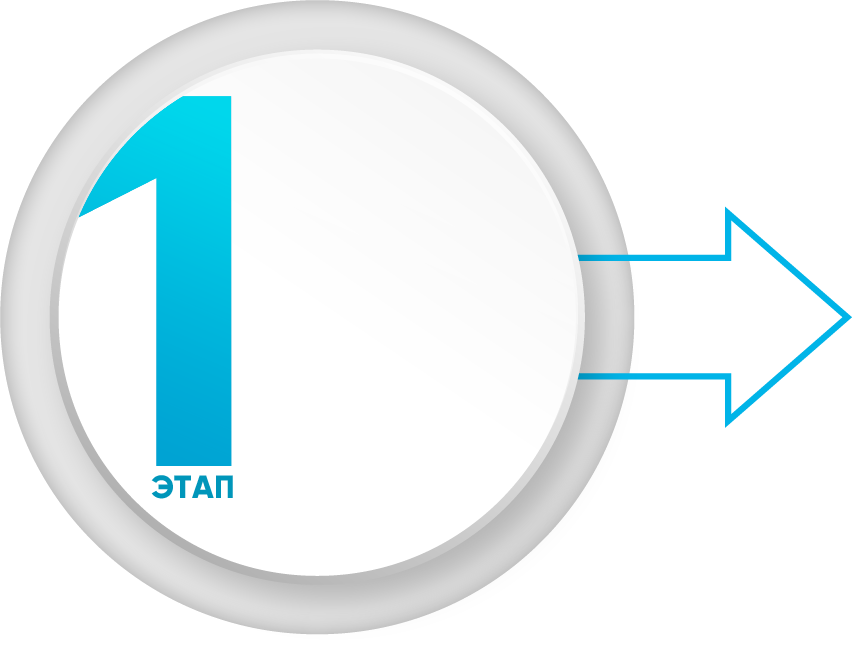 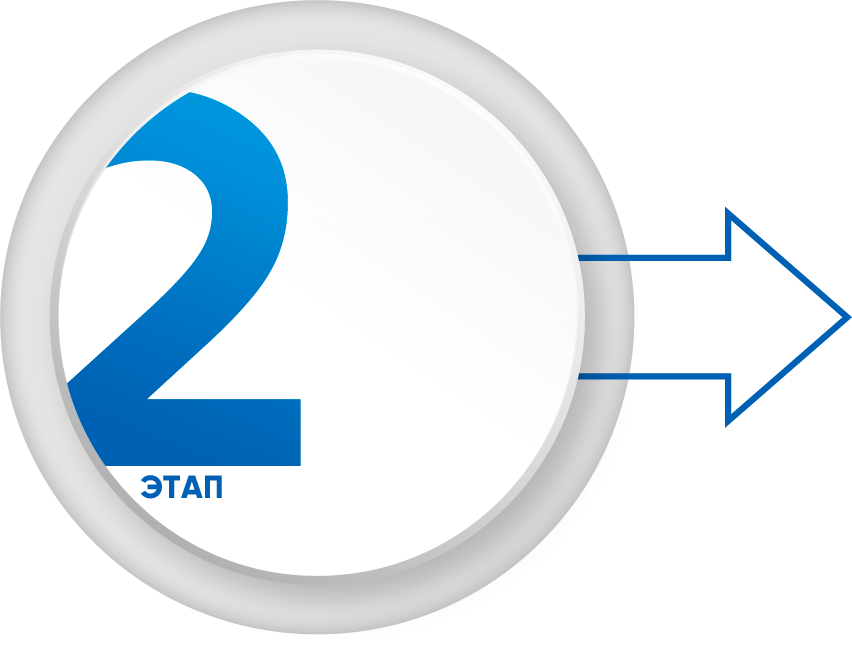 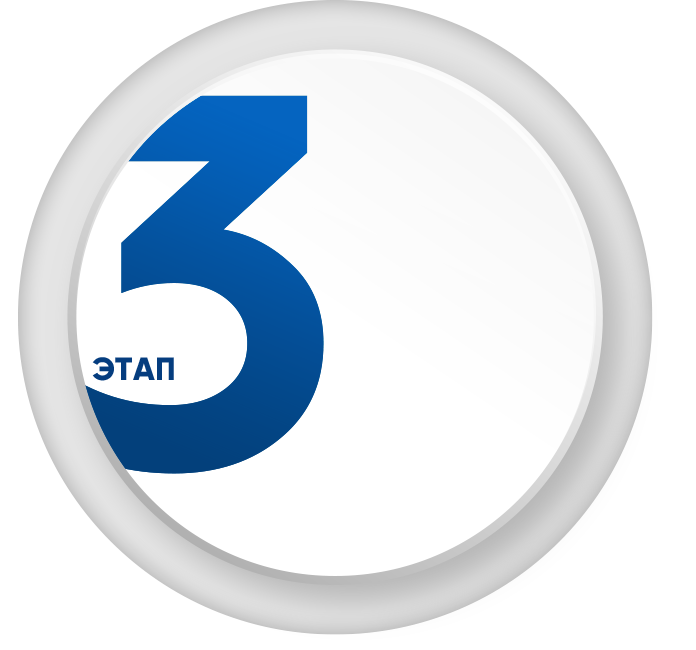 Оценка
вклада компании
в решение стратегических национальных  задач
Оценка финалистов
и определение лауреатов Премии
Оценка заявок и определение участников следующих этапов оценки
45 баллов
(max)
90 баллов
(max)
145 баллов
(max)
Наличие у компании оценки, полученной в рамках комплексных российских индексов и рейтингов (рэнкингов) устойчивого развития (ESG), проведенной на основе анализа нефинансовой отчетности, выпущенной в год проведения Премии, и позиция в них

Наличие независимого подтверждения отчета, выпущенного в год подачи заявки (общественное заверение и/или аудиторское подтверждение)

Наличие в нефинансовом отчете компании, выпущенном в год проведения Премии, информации
о включенной в заявку программе (программах)

Участие компании в системе социального партнёрства и иных деловых объединениях, связанных с продвижением интересов бизнеса
Итоговая сумма баллов по результатам I и II этапа оценки заявок компаний

Соответствие группе в ESG-Индексе РСПП «Вектор устойчивого развития» для номинантов Премии, которые лидируют по сумме набранных баллов по итогам I и II этапов оценки

Наличие программ  в тройке с лучшими результатами по номинациям II этапа
Рассматриваются программы по тематическим направлениям (номинациям) по критериям:
Общественная значимость проблемы, на решение которой направлена программа

Наличие документально подтвержденных позиции, стратегии, политик в области устойчивого развития  и/или отдельных ее направлений в соответствии с номинацией

Системный подход к управлению программой 

Наличие и подтверждение результатов программы

Внешнее признание программы и общественная поддержка
https://rspp.ru/p/nacionalnaya-premiya-lidery-otvetstvennogo-biznesa/
ТЕМАТИЧЕСКИЕ НАПРАВЛЕНИЯ НАЦИОНАЛЬНОЙ ПРЕМИИ
«ЛИДЕРЫ ОТВЕТСТВЕННОГО БИЗНЕСА»
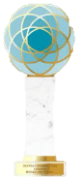 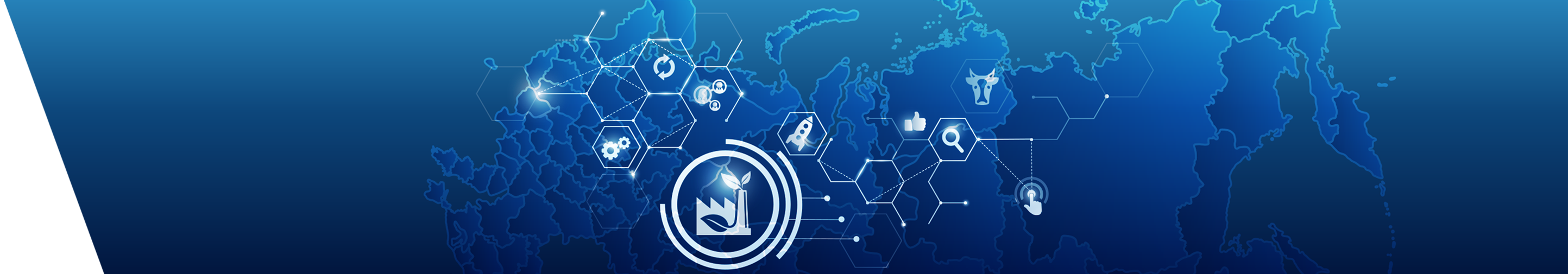 II ЭТАП ОЦЕНКИ
За вклад в достижение национальных целей и задач, направленных на поддержку семьи, молодёжи и детей, улучшение демографической ситуации

За вклад в достижение национальных целей и задач экологической  и климатической направленности

За вклад в достижение национальных целей и задач обеспечения технологического лидерства
За вклад в устойчивое развитие территорий, создание благоприятной среды для жизни населения в регионах присутствия компании

За вклад в достижение национальных целей и задач, направленных на развитие человеческого потенциала

За вклад в развитие ответственного инвестирования и финансирование проектов в сфере  устойчивого развития
https://rspp.ru/p/nacionalnaya-premiya-lidery-otvetstvennogo-biznesa/
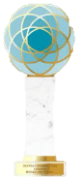 ОРИЕНТИРЫ ДЛЯ ВЫБОРА НАПРАВЛЕНИЙ ПО ПРОГРАММАМ
Программы, направленные на улучшение условий жизнедеятельности семей с детьми,  поддержку многодетных семей, сотрудников с семейными обязанностями, расширение возможностей для развития детей и молодёжи. В их числе: укрепление института семьи, профилактика социального неблагополучия, гармонизация сочетания семейных и профессиональных обязанностей, поддержка семей с детьми, молодёжи, детей, повышение качества и доступности  получения образования, медицинской помощи, культурного и духовно-нравственного развития, занятий спортом и др.
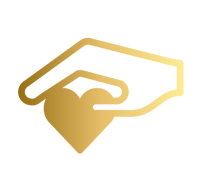 ЗА ВКЛАД В ДОСТИЖЕНИЕ НАЦИОНАЛЬНЫХ ЦЕЛЕЙ И ЗАДАЧ, НАПРАВЛЕННЫХ НА ПОДДЕРЖКУ СЕМЬИ, МОЛОДЁЖИ И ДЕТЕЙ, УЛУЧШЕНИЕ ДЕМОГРАФИЧЕСКОЙ СИТУАЦИИ
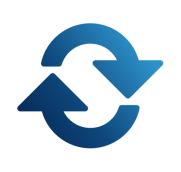 Программы, направленные на сохранение и защиту окружающей среды, снижение негативного воздействия и улучшение экологической ситуации,  адаптацию к изменениям климата, снижение вредного на него воздействия. В их числе: повышение экологического благополучия, бережное отношение к природе, сохранение биоразнообразия, поддержка устойчивости экосистем, снижение углеродного следа, загрязнения окружающей среды и др.
ЗА ВКЛАД В ДОСТИЖЕНИЕ НАЦИОНАЛЬНЫХ ЦЕЛЕЙ И ЗАДАЧ ЭКОЛОГИЧЕСКОЙ  И КЛИМАТИЧЕСКОЙ НАПРАВЛЕННОСТИ
Программы, направленные на развитие финансовых инструментов в сфере ответственного инвестирования, осуществление инвестиций в «зелёные» и социальные проекты, верифицируемые по соответствующим критериям, финансирование отечественных наукоёмких решений и развитие науки, повышение финансовой грамотности и финансовой культуры и др.
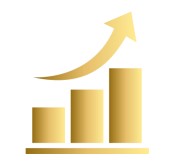 ЗА ВКЛАД В РАЗВИТИЕ ОТВЕТСТВЕННОГО ИНВЕСТИРОВАНИЯ И ФИНАНСИРОВАНИЕ ПРОЕКТОВ В СФЕРЕ  УСТОЙЧИВОГО РАЗВИТИЯ
Программы, направленные на развитие способностей, знаний, компетенций сотрудников, сохранение их здоровья, улучшение условий жизнедеятельности. В их числе: создание условий для получения качественного образования и обучения работников, профессионального и карьерного роста и самореализации, формирование достойного кадрового резерва, создание инклюзивной среды, сохранение здоровья на рабочем месте, формирование здорового образа жизни, содействие работникам в решении социальных проблем.
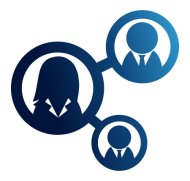 ЗА ВКЛАД В ДОСТИЖЕНИЕ НАЦИОНАЛЬНЫХ ЦЕЛЕЙ И ЗАДАЧ, НАПРАВЛЕННЫХ НА РАЗВИТИЕ ЧЕЛОВЕЧЕСКОГО ПОТЕНЦИАЛА
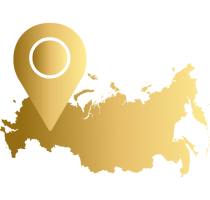 Программы, направленные на устойчивое развитие территорий, повышение их инвестиционной привлекательности, поддержку развития инфраструктуры, создание безопасной и комфортной среды для жизни граждан, благоустройство территорий, повышение качества и доступности социальных услуг, поддержку коренных малочисленных народов, содействие развитию малого бизнеса и социального предпринимательства, создание условий для развития туризма, культурного досуга и др.
ЗА ВКЛАД В УСТОЙЧИВОЕ РАЗВИТИЕ ТЕРРИТОРИЙ, СОЗДАНИЕ БЛАГОПРИЯТНОЙ СРЕДЫ ДЛЯ ЖИЗНИ НАСЕЛЕНИЯ В РЕГИОНАХ ПРИСУТСТВИЯ КОМПАНИИ
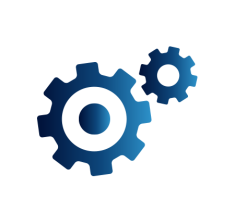 Программы, направленные на поддержку развития ИТ-сферы и искусственного интеллекта, цифровой трансформации, науки и наукоёмких технологий, технопарков, новых материалов и инновационных продуктов, поддержку современных обучающих программ и подготовку необходимых для технологического прорыва кадров, в том числе в связке «вуз/колледж – отрасли – научные результаты», и др.
ЗА ВКЛАД В ДОСТИЖЕНИЕ НАЦИОНАЛЬНЫХ ЦЕЛЕЙ И ЗАДАЧ ОБЕСПЕЧЕНИЯ ТЕХНОЛОГИЧЕСКОГО ЛИДЕРСТВА
https://rspp.ru/p/nacionalnaya-premiya-lidery-otvetstvennogo-biznesa/
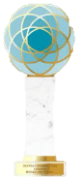 КАК СТАТЬ УЧАСТНИКОМ ПРЕМИИ
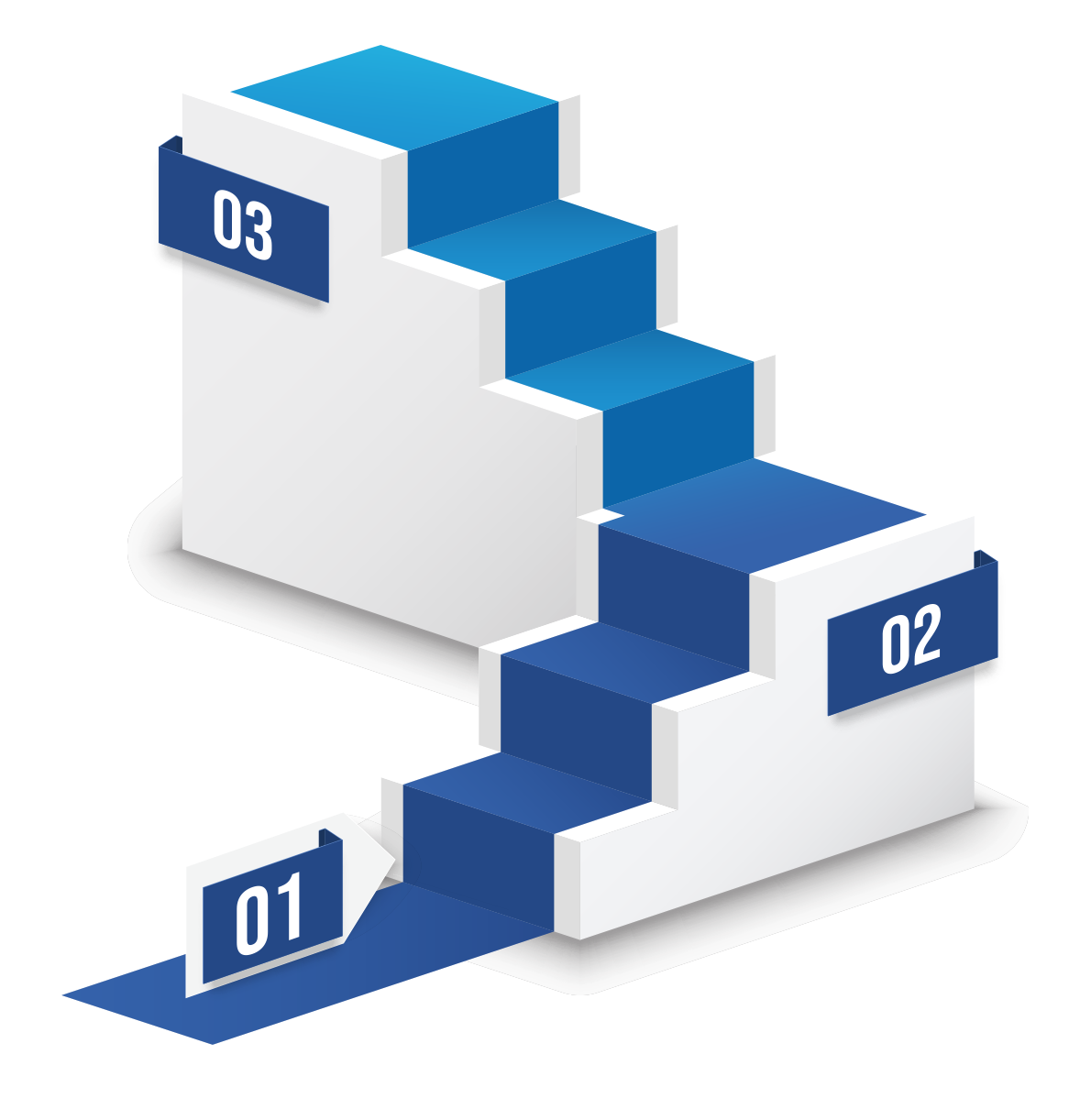 Подготовить и вовремя направить на адрес rspp@rspp.ru Заявку, содержащую полный пакет документов, ДО 16 ДЕКАБРЯ 2024 года
Соответствовать  условиям участия 
(см. Положение о Премии и Методику оценки заявки)
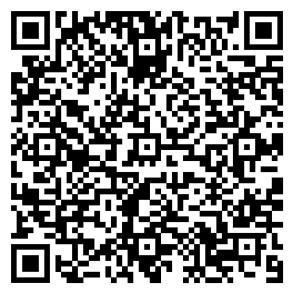 Внимательно ознакомиться с документами
РСПП как базовая организация – оператор обеспечивает сопровождение всех этапов проведения Премии, взаимодействие с Экспертным советом
и Организационным комитетом Премии
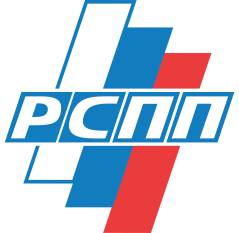 https://rspp.ru/p/nacionalnaya-premiya-lidery-otvetstvennogo-biznesa/